1
ADAPTATION
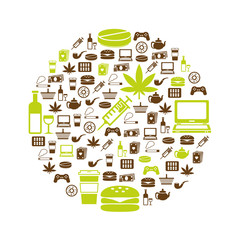 1
Addictions comportementales ou avec substance
Face aux risques professionnels évoqués (physiques ou psychologiques), y-a-t-il des stratégies d'adaptation repérées pour faire face au travail ?
Usages substances psychoactives :   alcool, tabac, médicaments, stupéfiants
Café, boissons énergisantes

Comportements addictifs :
sport, jeux d'argent, sexe, pratiques écrans, achats, alimentation…
2
ACQUISITION
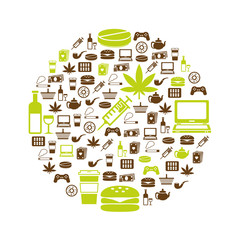 2
Addictions comportementales Jeux de hasard
Y a-t-il des pratiques ou incitations liées aux jeux de hasard par le collectif de travail ?
3
ACQUISITION
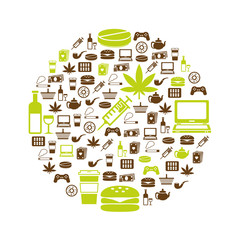 3
Addictions comportementales Sport
Y a-t-il des pratiques ou incitations sportives par le collectif de travail ?
4
ACQUISITION
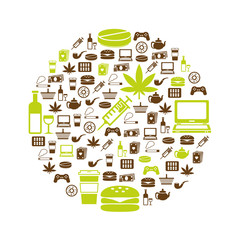 4
Addictions comportementales Travail
Y a-t-il une internationalisation / globalisation du travail (différence de fuseaux horaires pour communication avec l’international, travail à l’international) ?
5
ACQUISITION
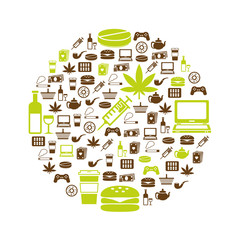 5
Addictions comportementales Travail
Y a-t-il des tâches devant être accomplies qui ne figurent pas sur la fiche de poste ?
6
ACQUISITION
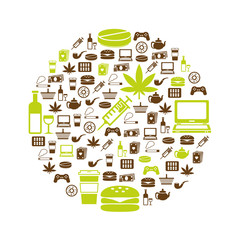 6
Addictions comportementales Travail
Y a-t-il des primes à l’atteinte d’objectifs (financiers ou temporels) instaurés ?
7
ACQUISITION
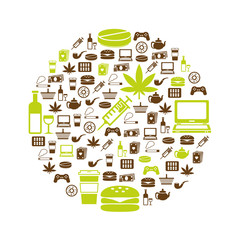 7
Addictions comportementales Travail, TIC (ordinateur, tablette, tél. portable )
Êtes-vous équipé de matériel de communication portable (tablette, ordinateur, téléphone) ?
Cela génère-t-il des interruptions de tâches fréquentes, un détournement de l’attention voire des prises de risque engageant la sécurité des agents / salariés ou de tiers… ?
Devez-vous travailler à domicile sans que le télétravail soit mis en place ou en dehors des plages habituelles de télétravail, le cas échéant ?
Devez-vous ou vous sentez-vous dans l’obligation de rester joignable en dehors de votre temps de travail (week-end, repas, congés…) ?
Y a-t-il un sentiment de reconnaissance du travail effectué hors temps de travail / hors périmètre de la fiche de poste ?
8
ACQUISITION
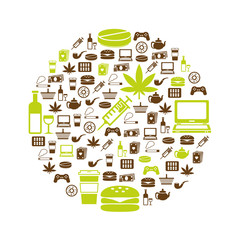 8
Addictions avec substanceTabac/cigarette électronique
Y a-t-il une gêne occasionnée par des usages de : 
Bénéficiaires ?
Administrés ?
Clients ?
Patients ?
Visiteurs ?
9
ACQUISITION
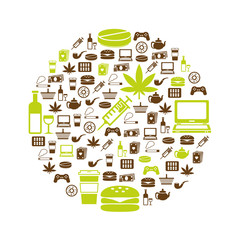 9
Addictions avec substanceTabac/cigarette électronique
Y a-t-il une gêne occasionnée par des usages de collègues ?
Sentiment d’être obligé de consommer : problème de cohésion / crainte d’exclusion du groupe
Interruption du travail
Fumées générées par les pauses des fumeurs
Consommation à l'intérieur ou devant des bâtiments
Consommation à l'intérieur des véhicules de service
10
ACQUISITION
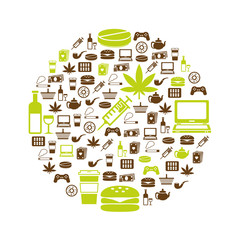 10
Addictions avec substanceAlcool
Y a-t-il une gêne occasionnée par des usages de collègues ou de personnes extérieures : 
Bénéficiaires ?
Administrés ?
Clients ?
Patients ?
Visiteurs ?
-  Sentiment d’être obligé de consommer : problème de cohésion / crainte d'exclusion du groupe
11
ACQUISITION
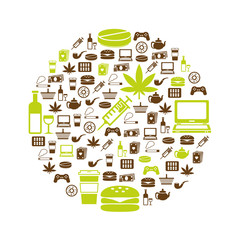 11
Addictions avec substanceAlcool
Y a-t-il des cadeaux avec panier garni, stages d’œnologie, achats groupés (CSE / employeur) ?
12
ACQUISITION
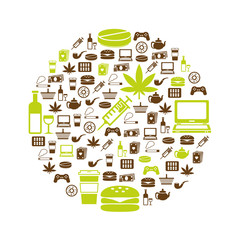 12
Addictions avec substanceAlcool
Y a-t-il une consommation ? :
Sur le / hors lieu de travail
Organisée ou non par l’employeur (avec autorisation ou pas)
Pendant ou hors temps de travail (galette des rois, vœux, anniversaires, avancement, retraite, rdv commerciaux, after work…)

Est-il arrivé que des consommations excessives ou des états d’ébriété soient constatés ?
Des accidents sont-ils déjà survenus à l'issue de telles manifestations ?
Encadrement /RH : Avez-vous recensé des indicateurs en lien avec la problématique (visites à la demande, réorientation médicale...) ?
13
ACQUISITION
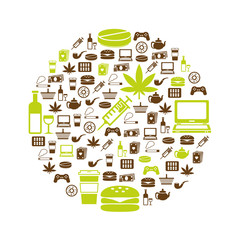 13
Addictions avec substanceStupéfiants, médicaments psychotropes
Y a-t-il une pratique de membres du collectif de travail liée à des consommations de stupéfiants (cocaïne, cannabis, produits de synthèse...), médicaments psychotropes ?
14
ACQUISITION
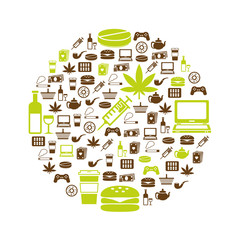 14
Addictions comportementales ou avec substance
Avez-vous eu des difficultés générées par le télétravail :
en situation de crise ?
en mode habituel ?

Vos consommations ont-elles augmenté ?
15
ACQUISITION
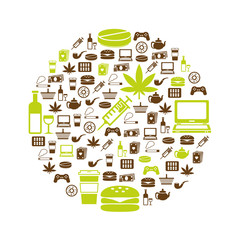 15
Addictions comportementales ou avec substance
Evoluez-vous dans un environnement de travail facilitant l’accès à des substances psychoactives ou incitant à développer des comportements addictifs ?
16
IMPORTATION
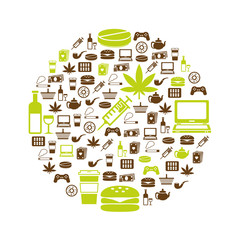 16
Addictions comportementales
Y-a-t-il des comportements addictifs importés (sport, jeux d'argent, sexe, pratiques écrans, achats, alimentation…) sur le lieu de travail générant des interruptions fréquentes de tâches, un détournement de l’attention voire des prises de risque engageant la sécurité des agents / salariés ou de tiers ?
17
IMPORTATION
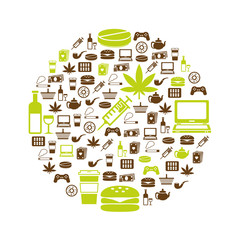 17
Addictions comportementalesTravail, TIC (ordinateur, tablette, tél. portable)
Y a-t-il des usages privés du téléphone portable et ordinateur sur le lieu de travail générant des interruptions fréquentes de tâches, un détournement de l'attention voire des prises de risque engageant la sécurité des agents / salariés ou de tiers…?
18
IMPORTATION
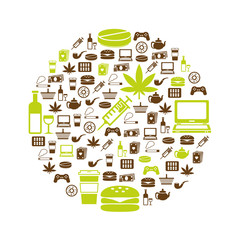 18
Addictions avec substanceAlcool, stupéfiants, médicaments psychotropes
Y a-t-il eu des situations de trouble du comportement engageant :
la sécurité
la qualité significative du produit ou service
la qualité relationnelle
ou l'image de la structure 
ayant nécessité un retrait du poste de travail ? 

Pourrait-il y avoir des situations nécessitant la mise en place d’une conduite à tenir en cas de comportements inhabituels ?